Санкт-Петербургский государственный университеткафедра «Реставрация»Реставрация предметов декоративно-прикладного искусстваВыпускная квалификационная работа студентки 4 курса бакалавриата Мукушевой Н.А.Научный руководитель: художник-реставратор Погодина Н.В.Рецензент: художник-реставратор Бровко Е.М.
Реставрация позолоченной шкатулки XIX века
Сведения о шкатулке
Объект исследования:пробы, отобранные с мест, где материал отслаивался
Предмет исследования: материал, из которого была сделана шкатулка. Его необходимо изучить, чтобы приступить к реставрации
Цель исследования: отреставрировать шкатулку на основании результатов исследования
Задача исследования:

Методами оптической спектроскопии определить состав пигментов, наполнителей и связующих материалы красочного слоя позолоченной шкатулки конца XIX века, провести измерения
методами микроспектроскопии комбинационного рассеяния и инфракрасной спектроскопии на микрообразцах, которые были отобраны в процессе реставрации с предмета.
Аналоги
Иоанн Богослов в молчании, икона модерна. Работа иконописной мастерской Н.М. Софонова, Палех
Казанская икона Божией матери, икона модерна. Работа  И.И Фухтикова, 1894
Предмет до реставрации
Общий вид лицевой стороны
Общий вид задней стороны
Тыльная сторона
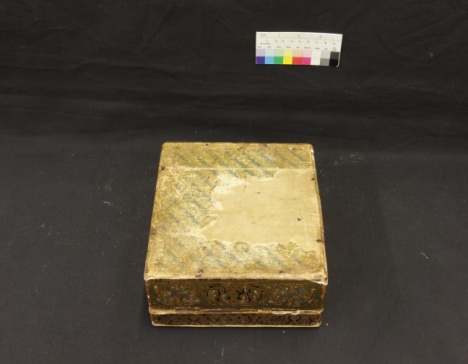 Картограммы
Картограмма крышки шкатулки
Картограмма задней стороны шкатулки
Картограмма лицевой стороны шкатулки
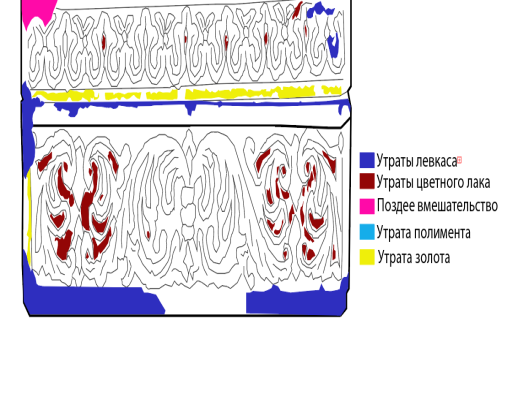 Картограмма тыльной стороны шкатулки
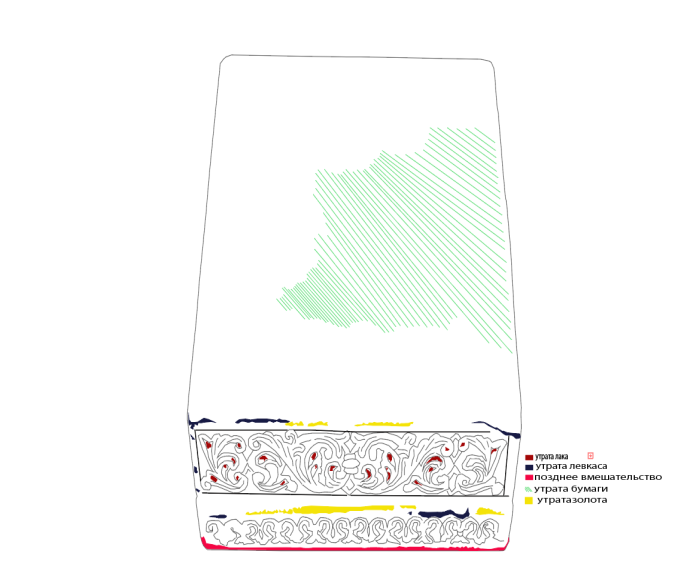 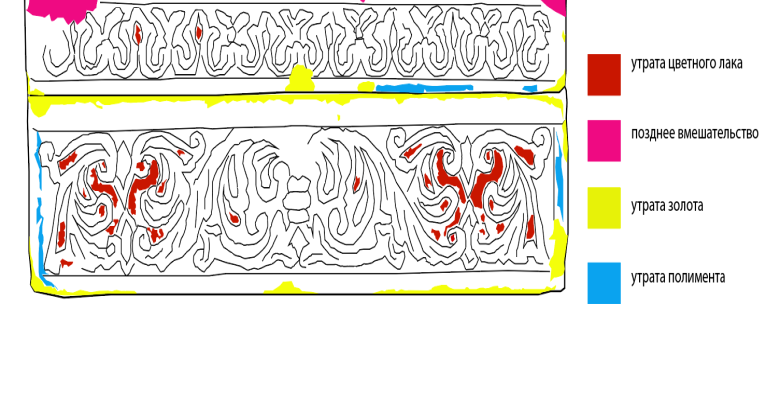 Картограмма боковой правой сороны
Взятие проб
Проба 4. Образец пигмента ультрамарин на основе шеллака
Проба 2. Образец бумаги на белковом клею.
Проба 3. Образец бумаги из целлюлозных волокон(бумага, дерево, ротанг)
Проба 1. Образец левкаса
Результаты
Образец 1. На присутствуют 2 слоя. Первый-основы или грунта-толстый нижний белого цвета,второй-слой золочения
Образец 3. Состоит из нескольких целлюлозных волокон (бумага, дерево, ротанг) с присутствием камеди и следами каолинита
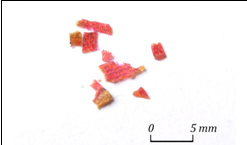 Образец 2. Имел жёлто-красный оттенок и был остатками бумаги. Здесь присутствует белковый клей или связующее. Тип красного красителя установить не удалось, т.к. он содержится в очень низкой концентрации.
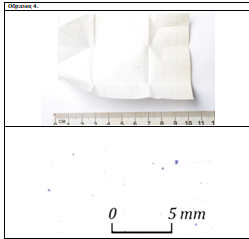 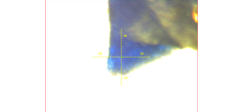 Образец 4. Прдеставляет собой пигмент ультрамарин в связующем на основе шеллака (возможно с добавлением других смол)
Состав реставрационных мероприятий
Удаление нестойких поверхностных загрязнений
Укрепление отставаний левкаса и декоративного покрытия


Укрепление отставаний левкаса и декоративного покрытия
Удаление сажепылевых загрязнений

Удаление поздних поновлений
Заделка трещин
Восполнение утрат авторского левкаса
Дозолачивание
Тонировка в тон авторского лака
Восполнение утрат папиросной бумаги и тонировка её в тон авторского
Восполнение утрат бархатной бумаги
Нанесение защитного покрытия
Процесс
Покрытие полиментом
Обработка левкаса+дочеканивание
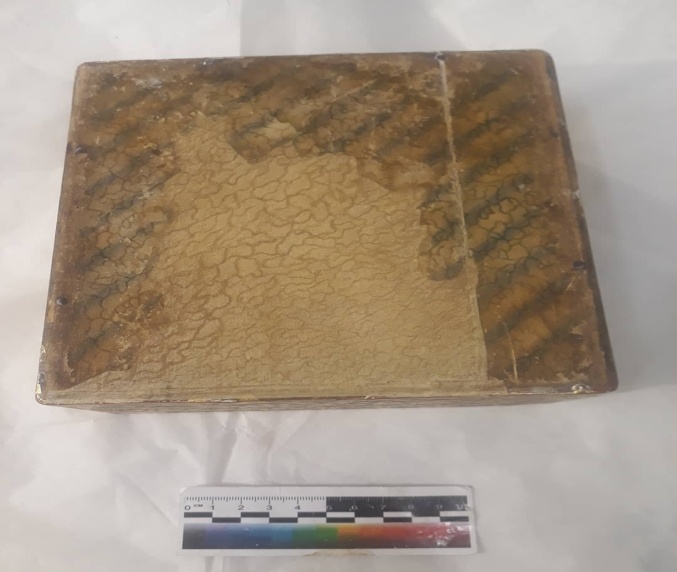 Наклеивание рисовой бумаги и тонировка в тон авторского
Предмет после реставрации
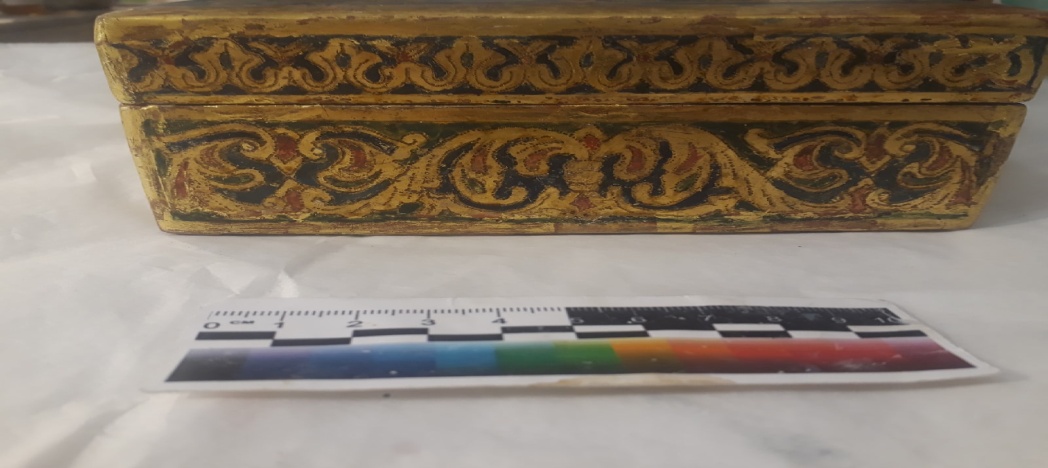 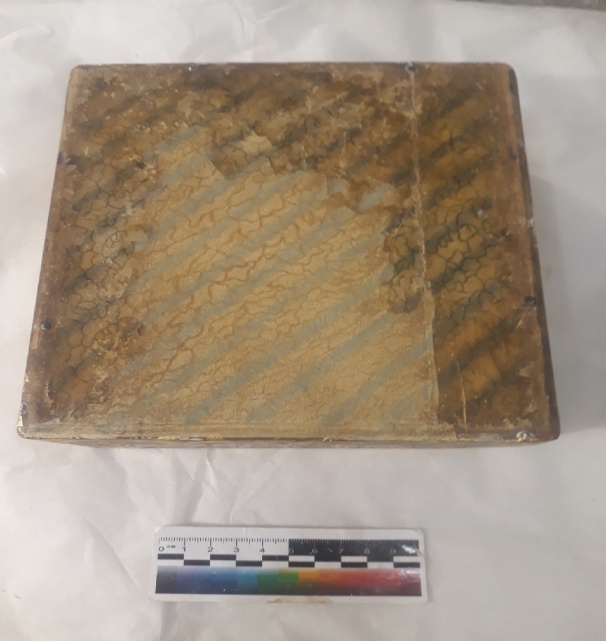 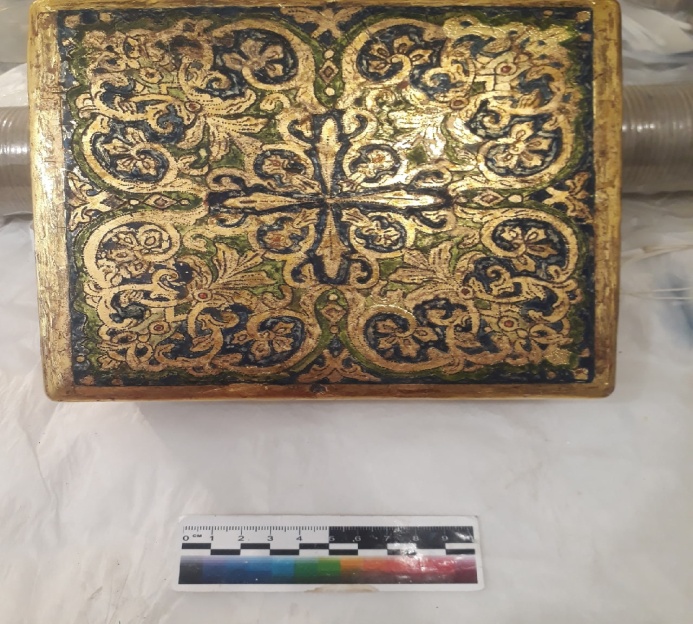 Копия крышки
Спасибо за внимание